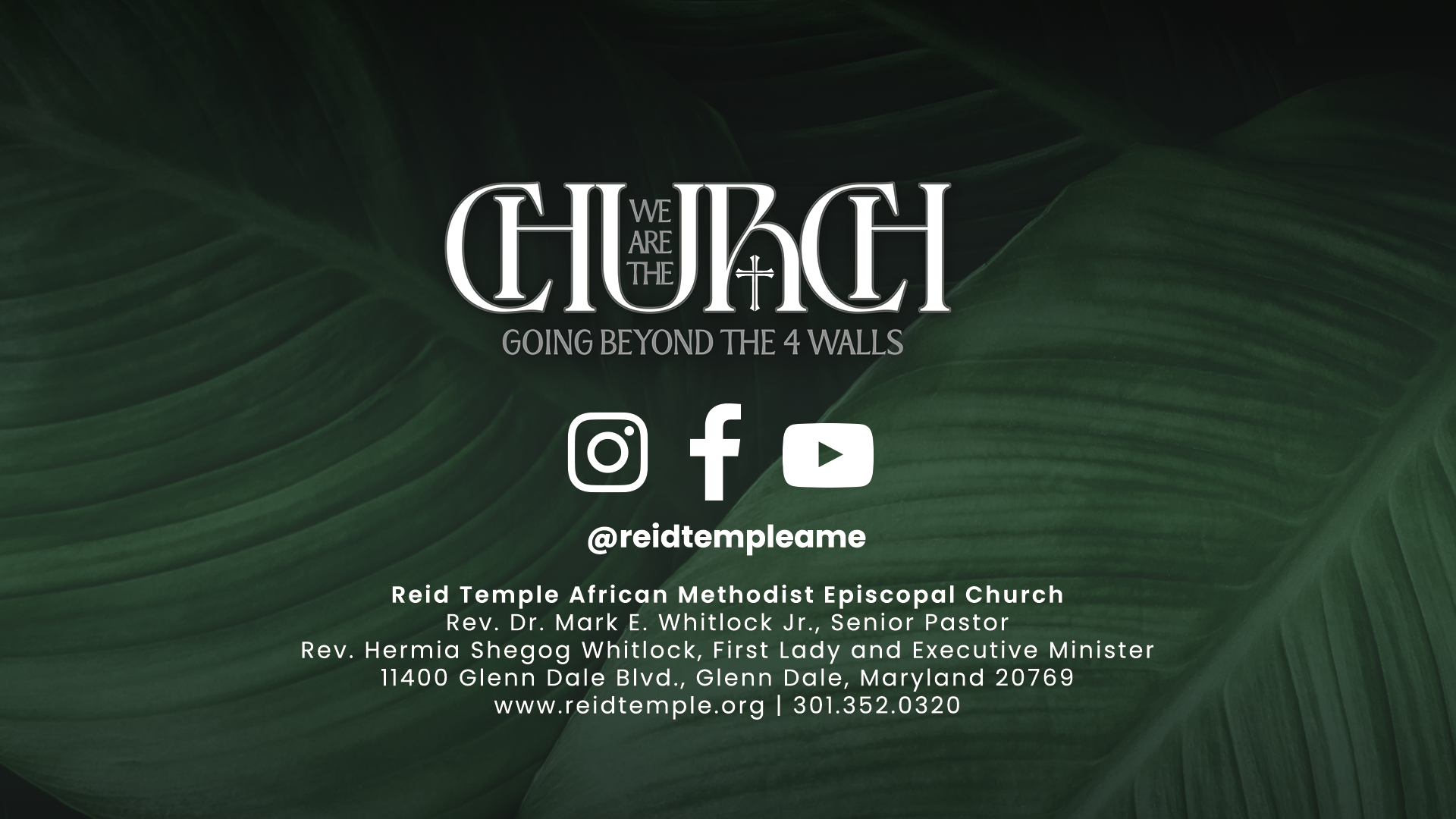 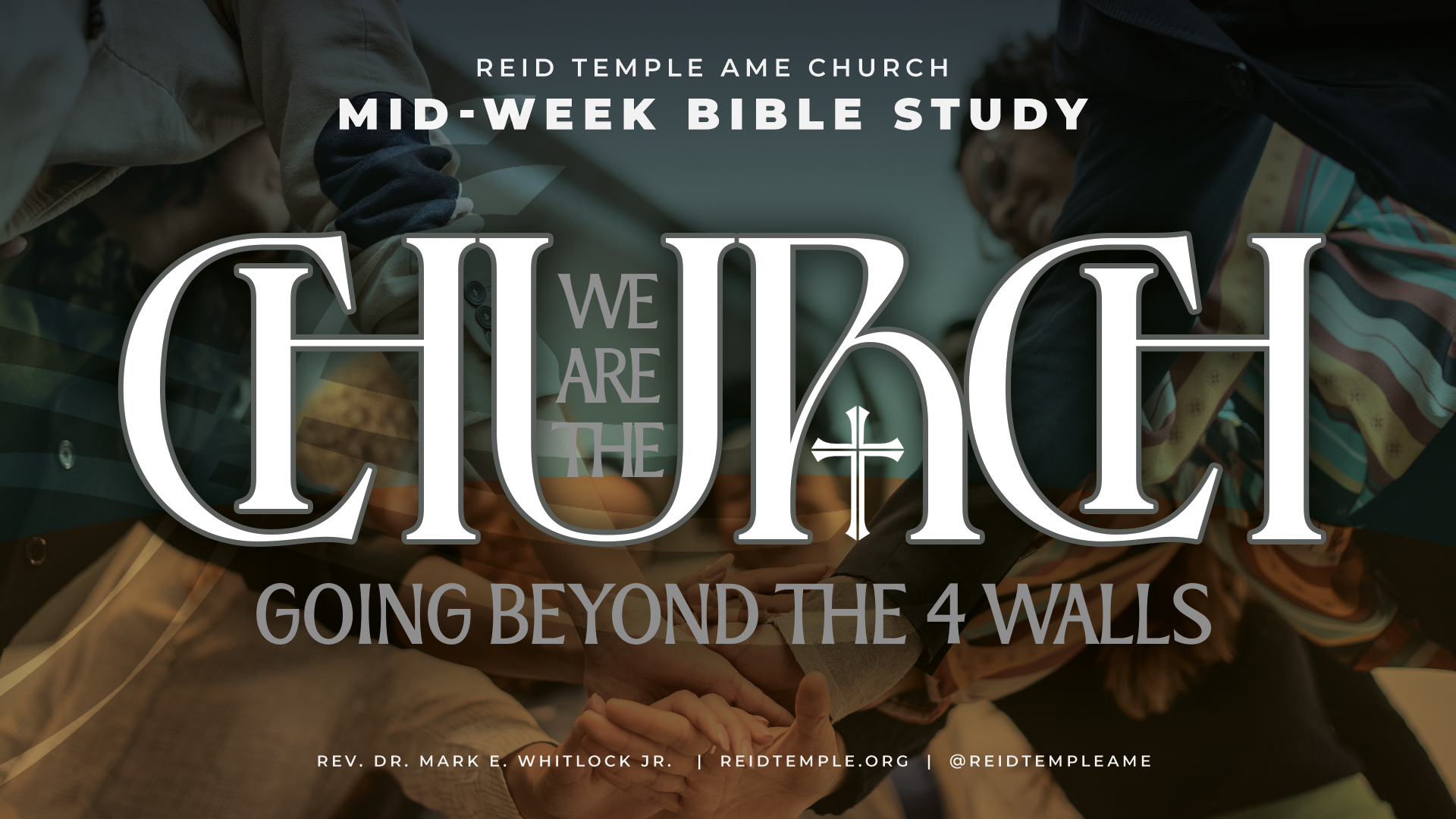 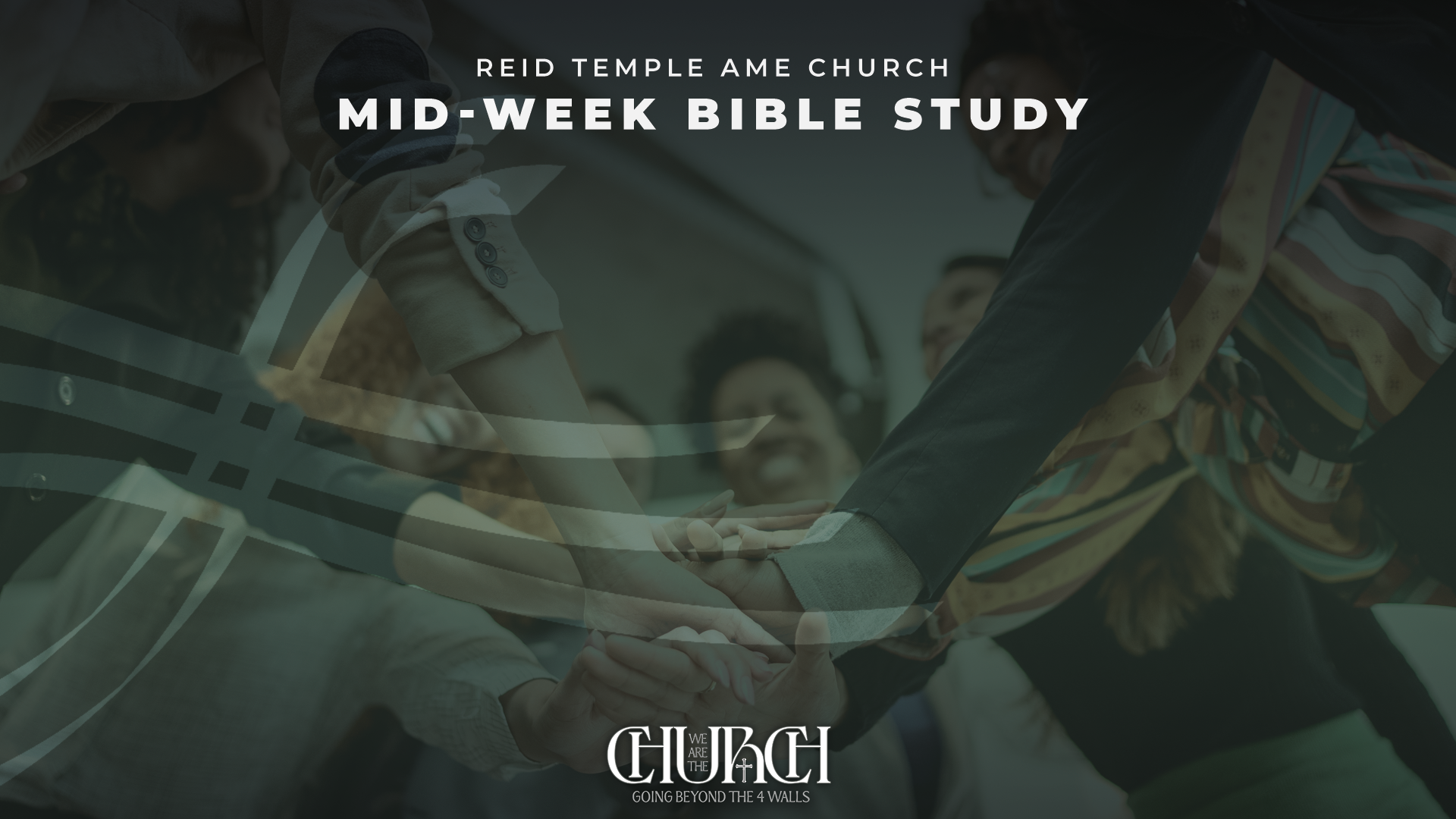 We Are The Church!Real Evangelism:The Dangers of Deceptive Discipleship
Rev. Dr. Mark E. Whitlock, Jr.   Pastor – Teacher
Rev. Dr. Debyii sababu Thomas – Facilitator
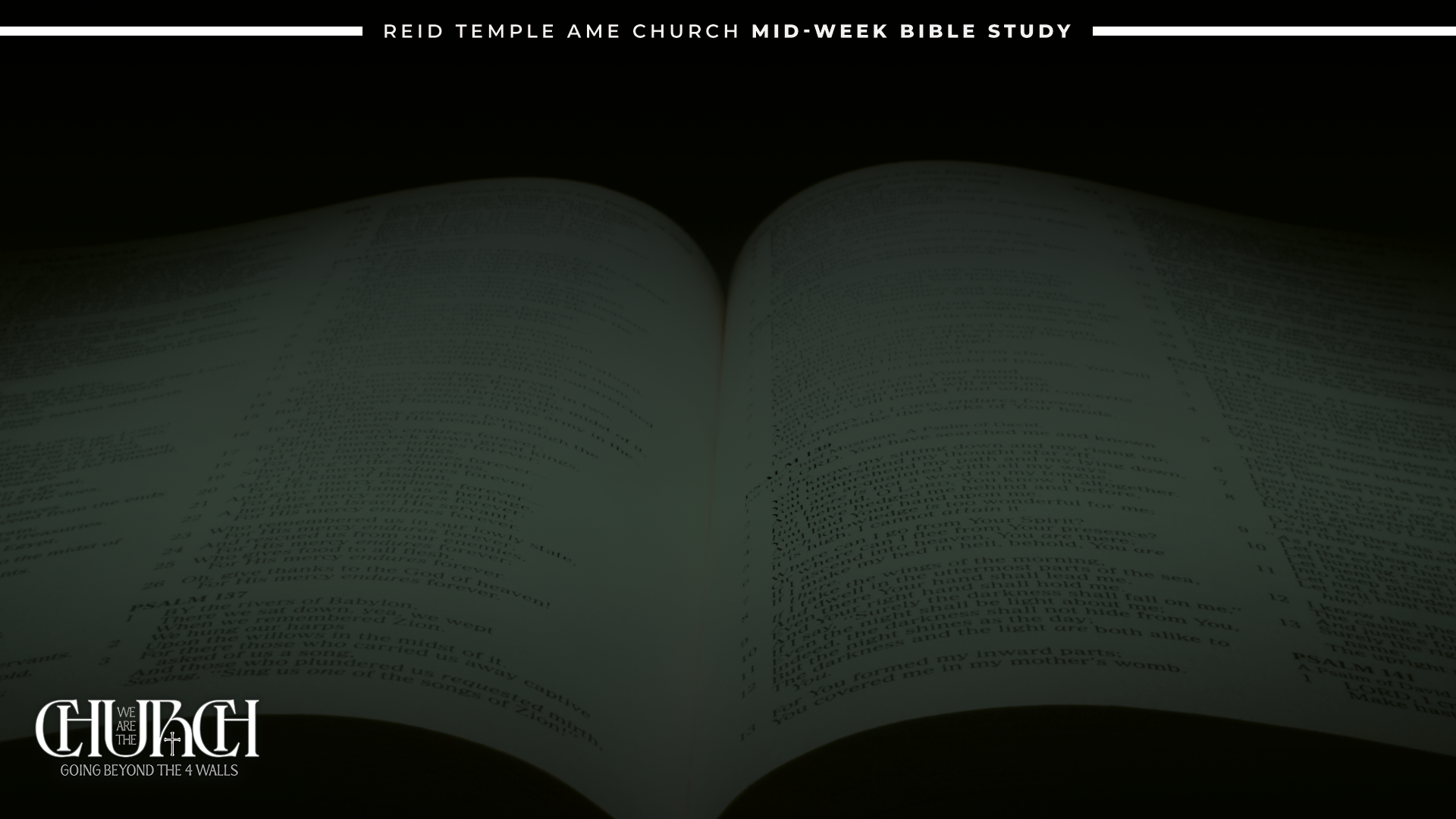 Primary References
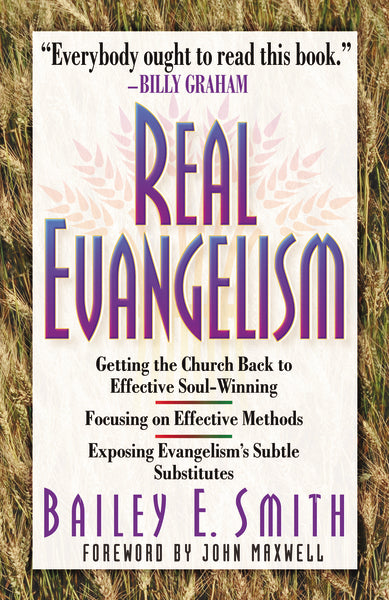 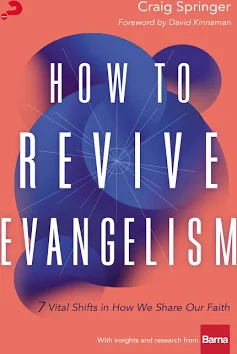 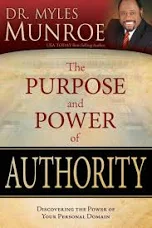 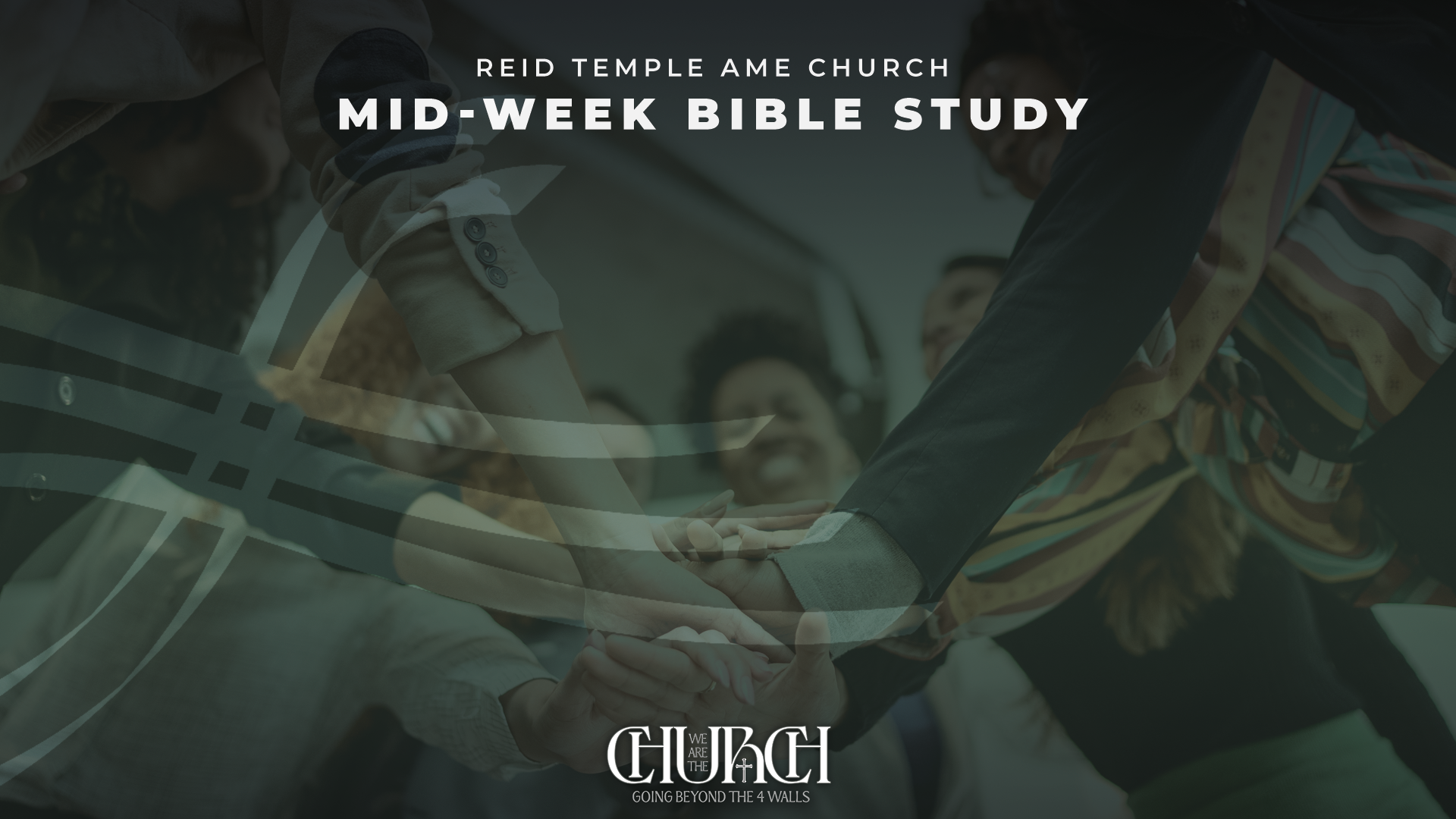 Overview of Class

Foundational Scriptures
The Decline in Evangelism
Dangers of Deceptive Discipleship
The Authority to Witness
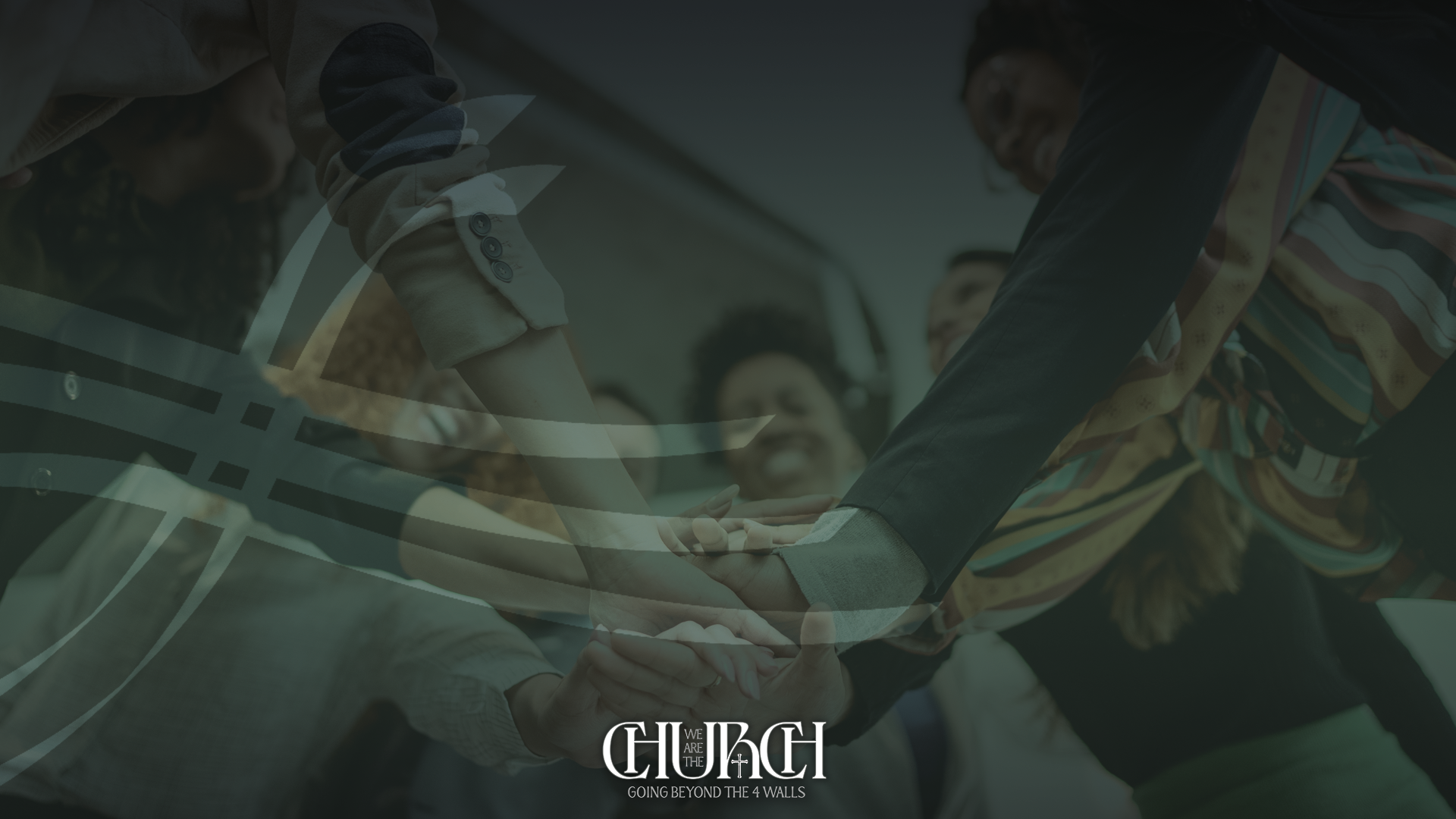 Foundational Scripture #1
MATTHEW 28:19-20

19 Therefore go and make disciples of all nations, 
baptizing them in the name of the Father and of the Son and of the Holy Spirit, 
20 and teaching them to obey everything I have commanded you. 
And surely, I am with you always, to the very end of the age.” NIV
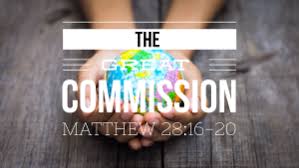 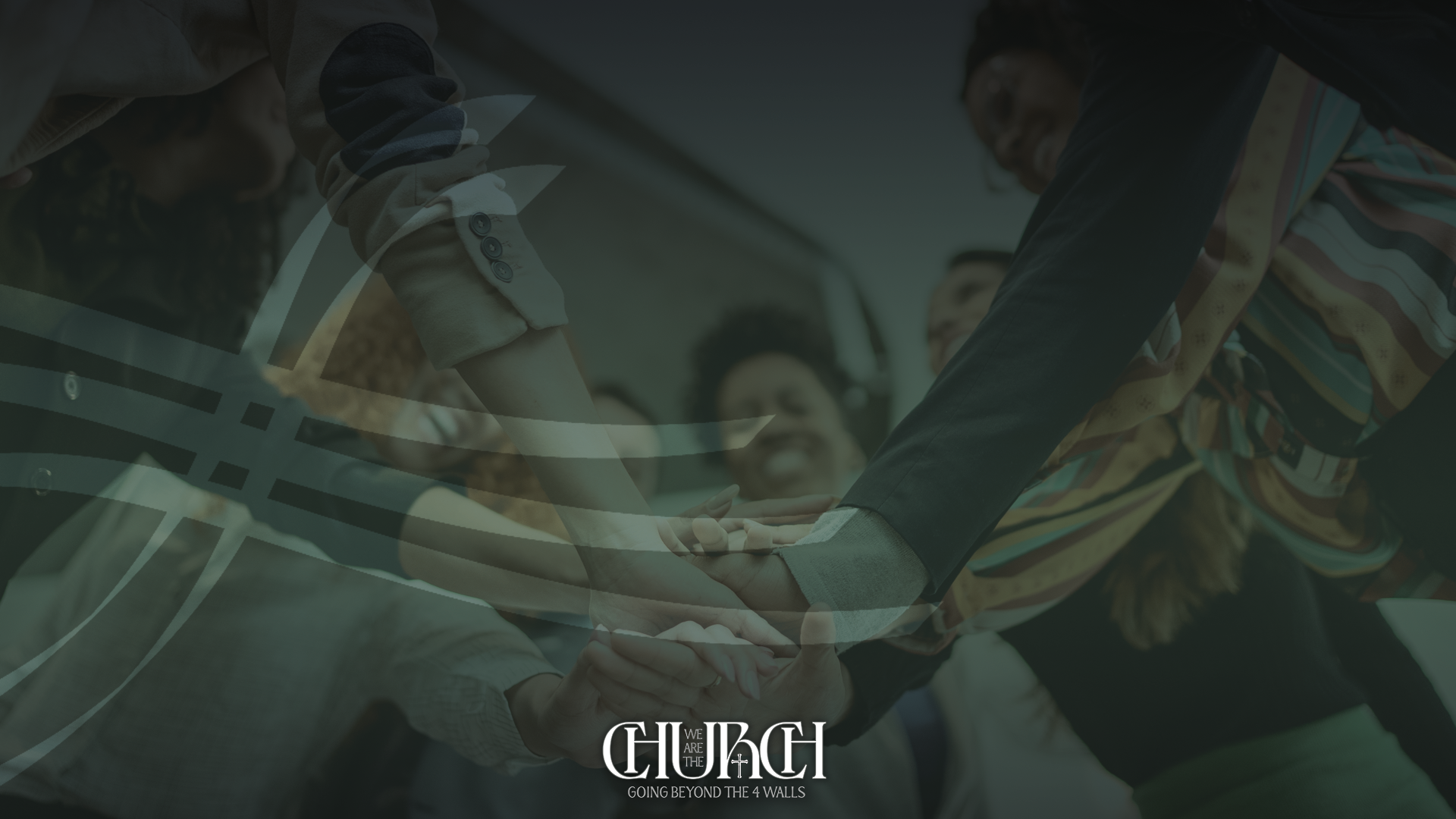 Foundational Scriptures #2
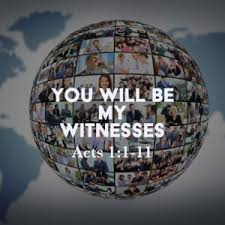 ACTS 1:8
But you will receive power when the Holy Spirit comes on you; 
and you will be my witnesses in Jerusalem, and in all Judea and Samaria, and to the ends of the earth.
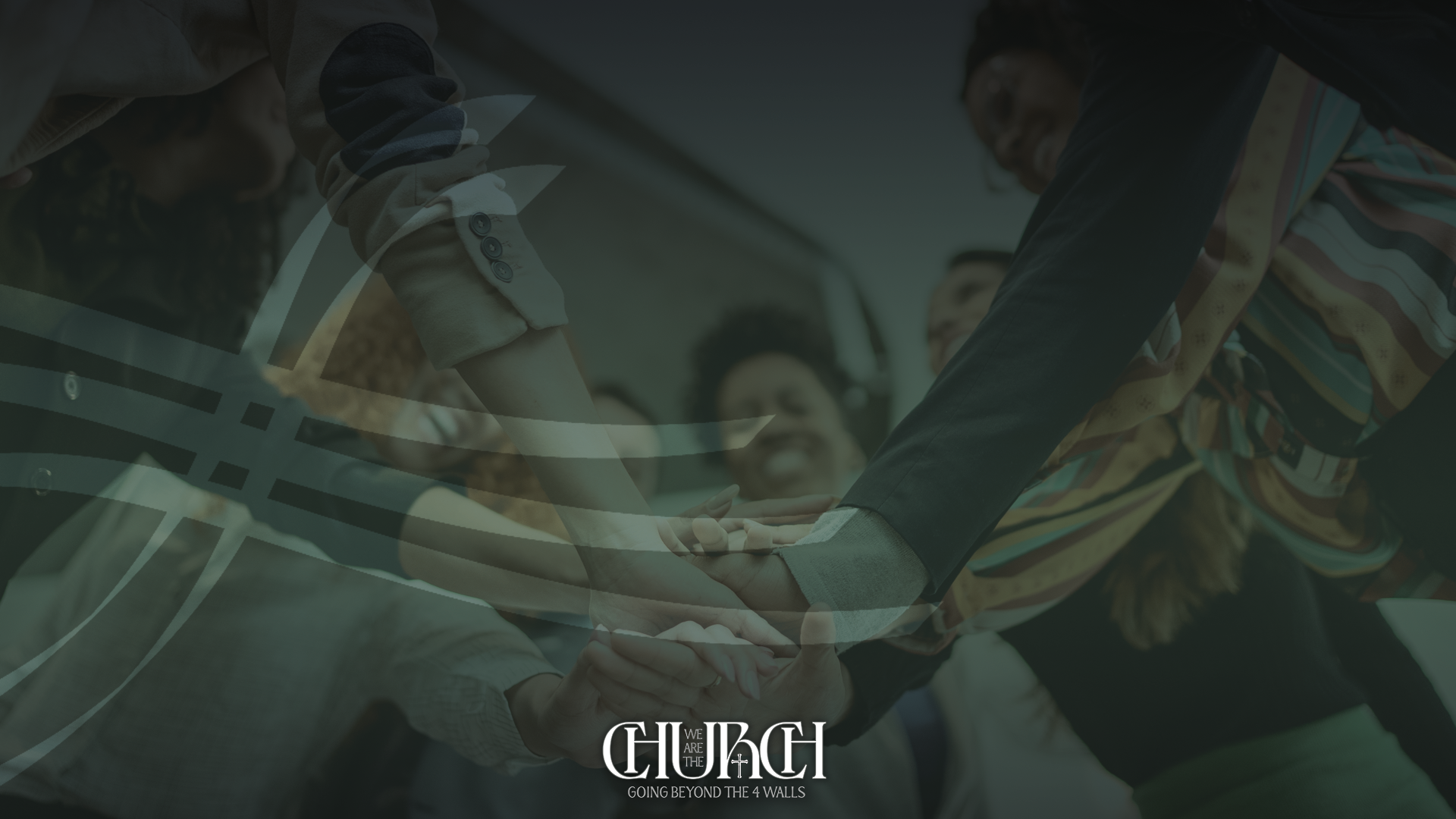 Foundational Scripture #3
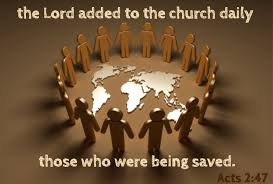 ACTS 2:46b-47
They broke bread in their homes and ate together with glad and sincere hearts, 47 praising God and enjoying the favor of all the people. And the Lord added to their number daily those who were being saved.
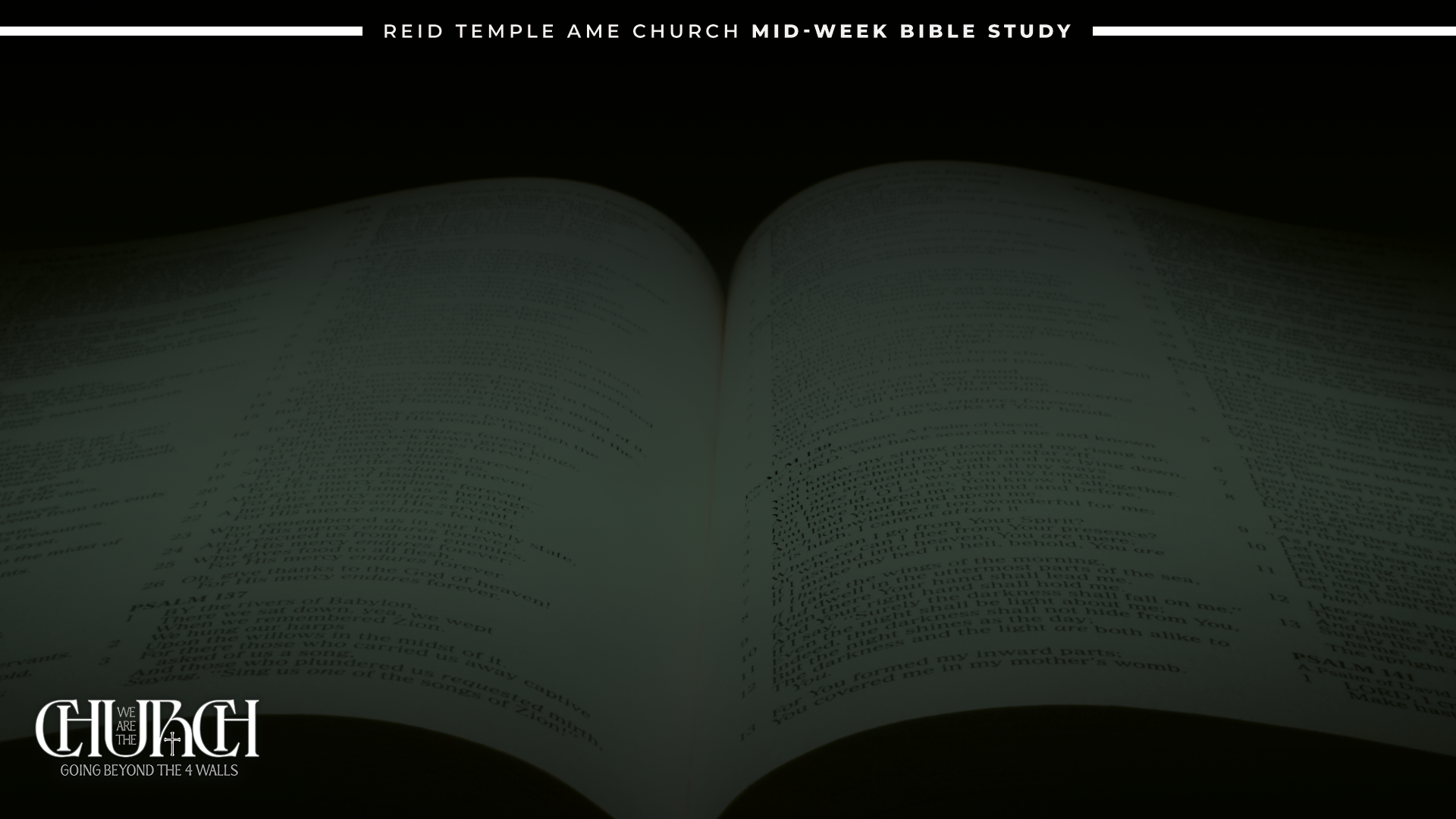 The Decline in Evangelism
Members:  
1. Many church members don’t really believe people are lost.
 2. Many pastors don’t do evangelism beyond the pulpit.
3. Many church members think that evangelism is the role of the pastor and paid staff.
4.  Many believers have lost their wonder over Jesus
5. We’ve made the church a place to retreat from the world—not a place to be renewed to reach the world.
.6. Many church members have no real relationships with non-believers
7. In fact, many believers seem to be afraid of non-believers.
8.  Christians do not want to share the truth of the gospel for fear they will offend others.
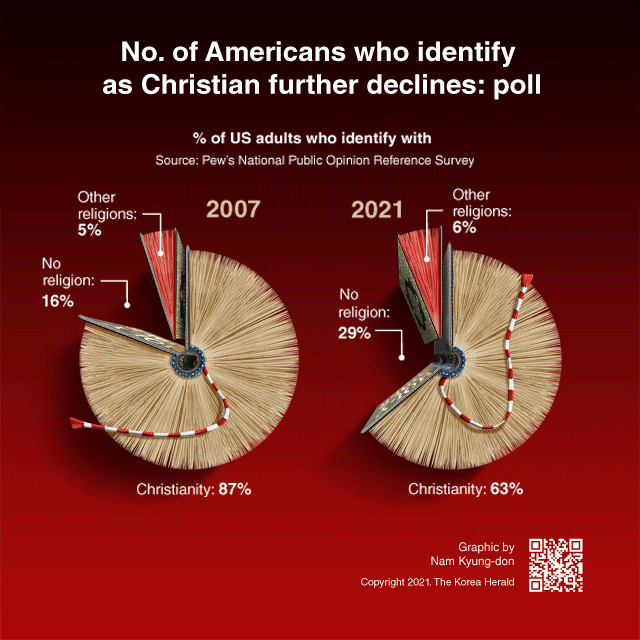 Sources: https://chucklawless.com/2020/06/8-reasons-churches-dont-do-evangelism-well/
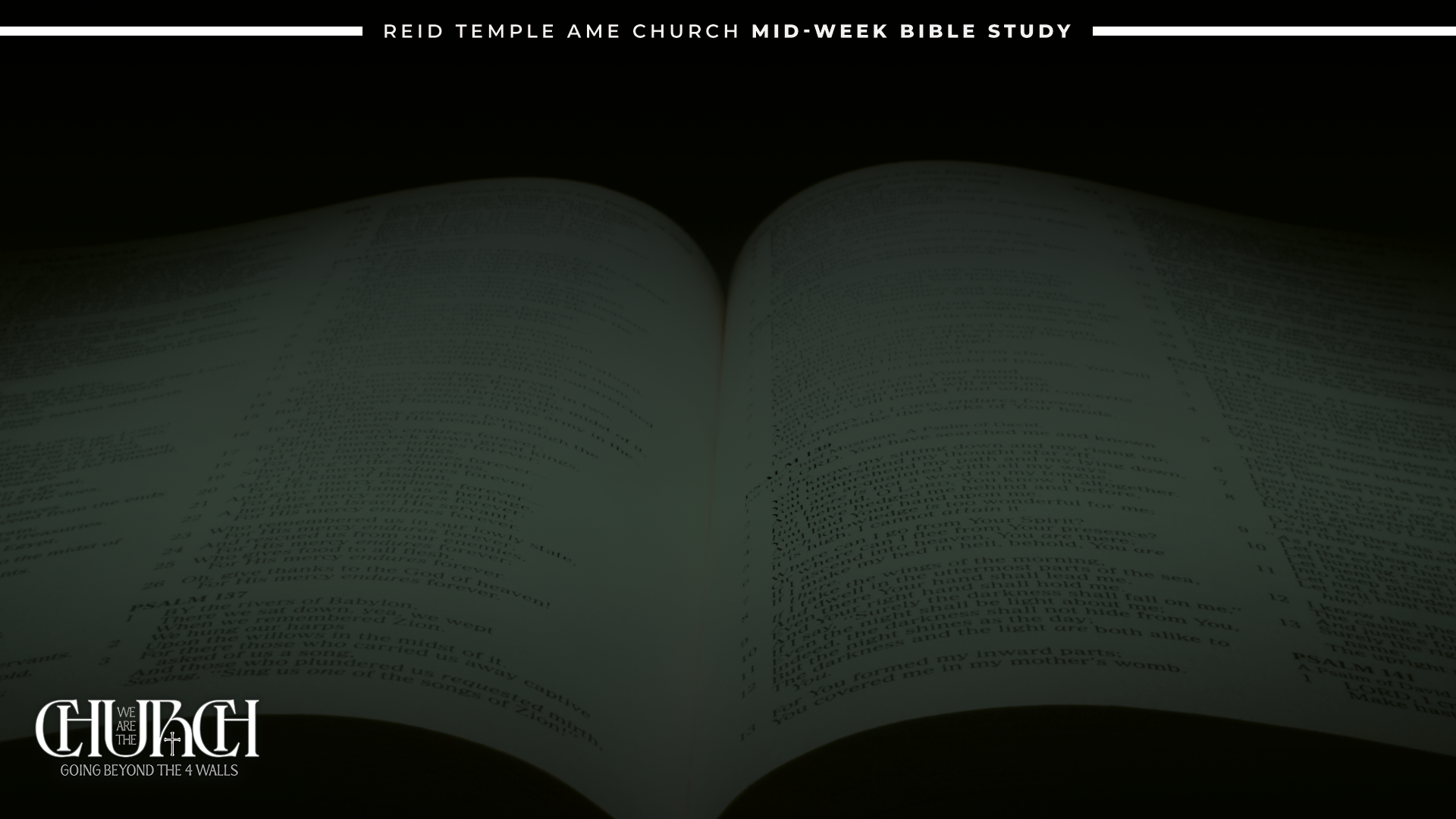 The Decline in Evangelism
Churches:  

Christians have no sense of urgency to reach lost people We are more known for what we are against than what we are for.
Churches don’t provide much evangelism training
Our churches have an ineffective evangelistic strategy of “you come” rather than “we go.”
Church membership today is more about getting my needs met rather than reaching the lost.
Our churches have too many activities; they are too busy to do the things that really matter.
Churches don’t make evangelism a priority in programming
Some churches prioritize and devote more time and energy to “Discipleship” over Evangelism!
This creates a “Tug of War” over what is the most important part of the Great Commission!
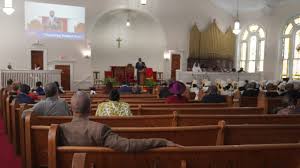 Source: Tom Ranier
https://churchanswers.com/
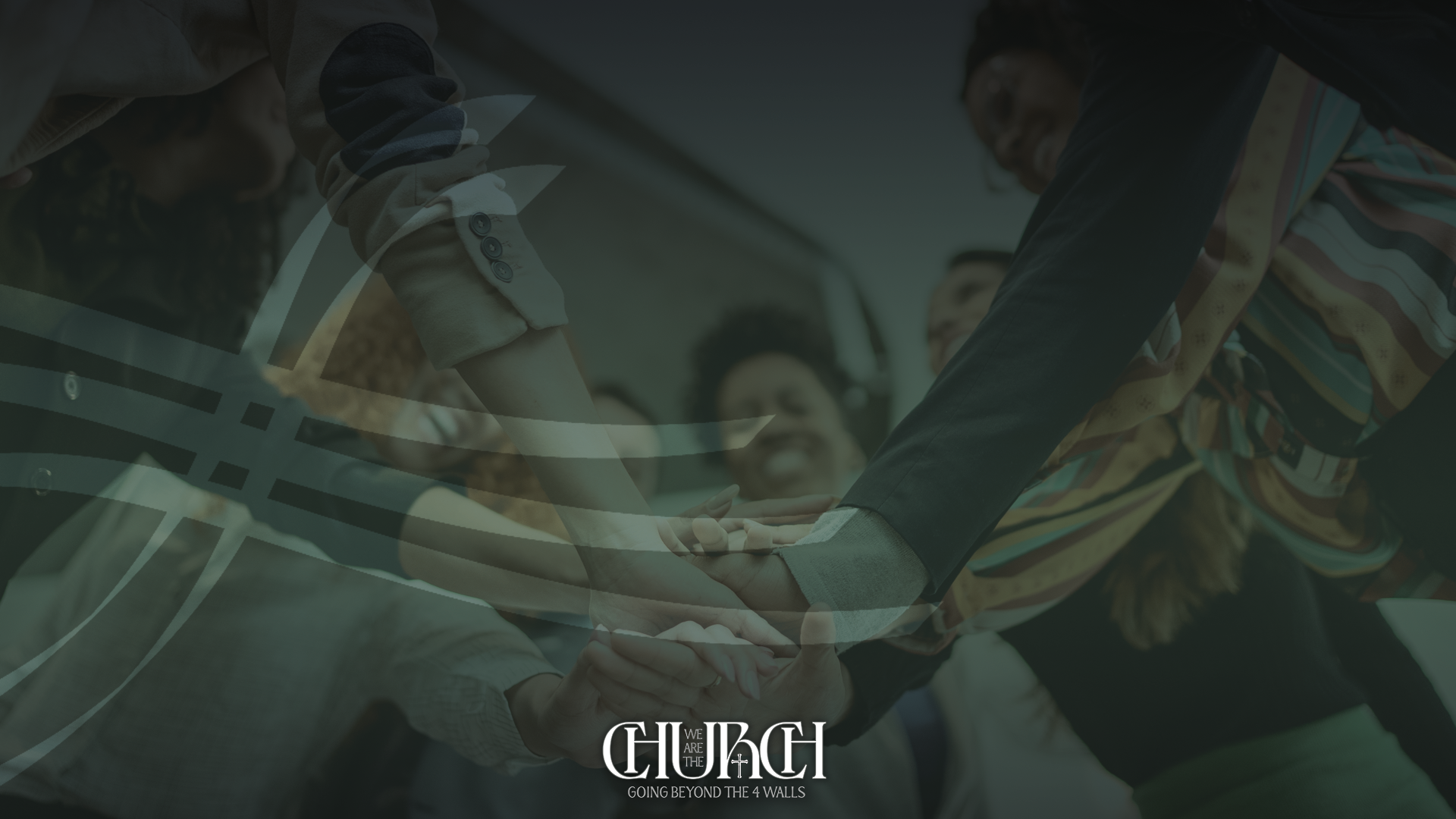 Conversations about 
The GREAT COMMISSION
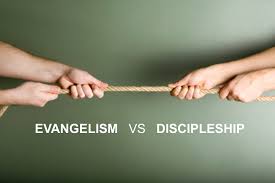 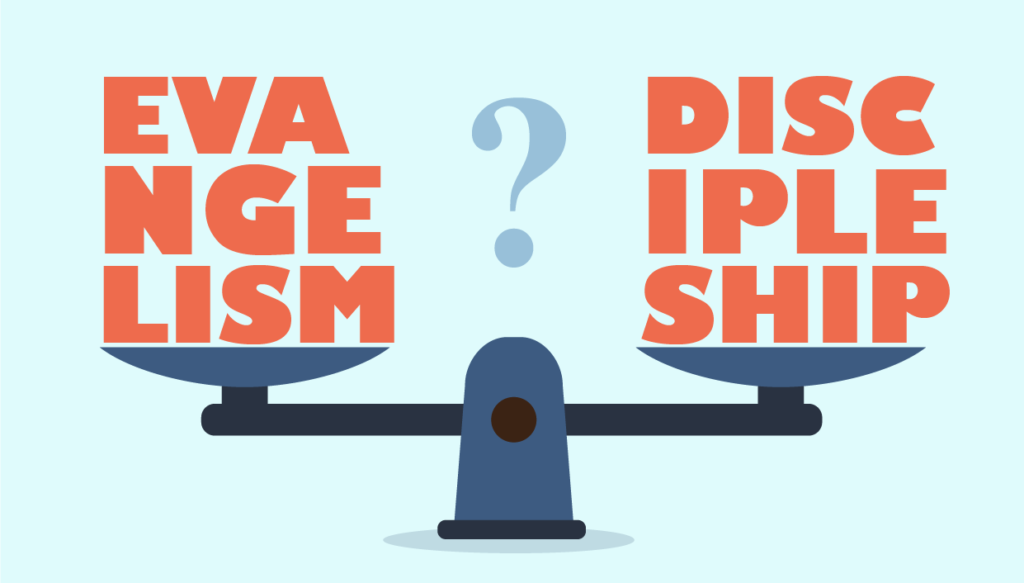 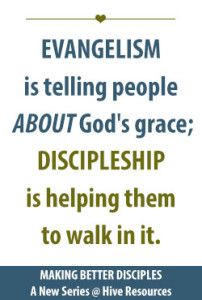 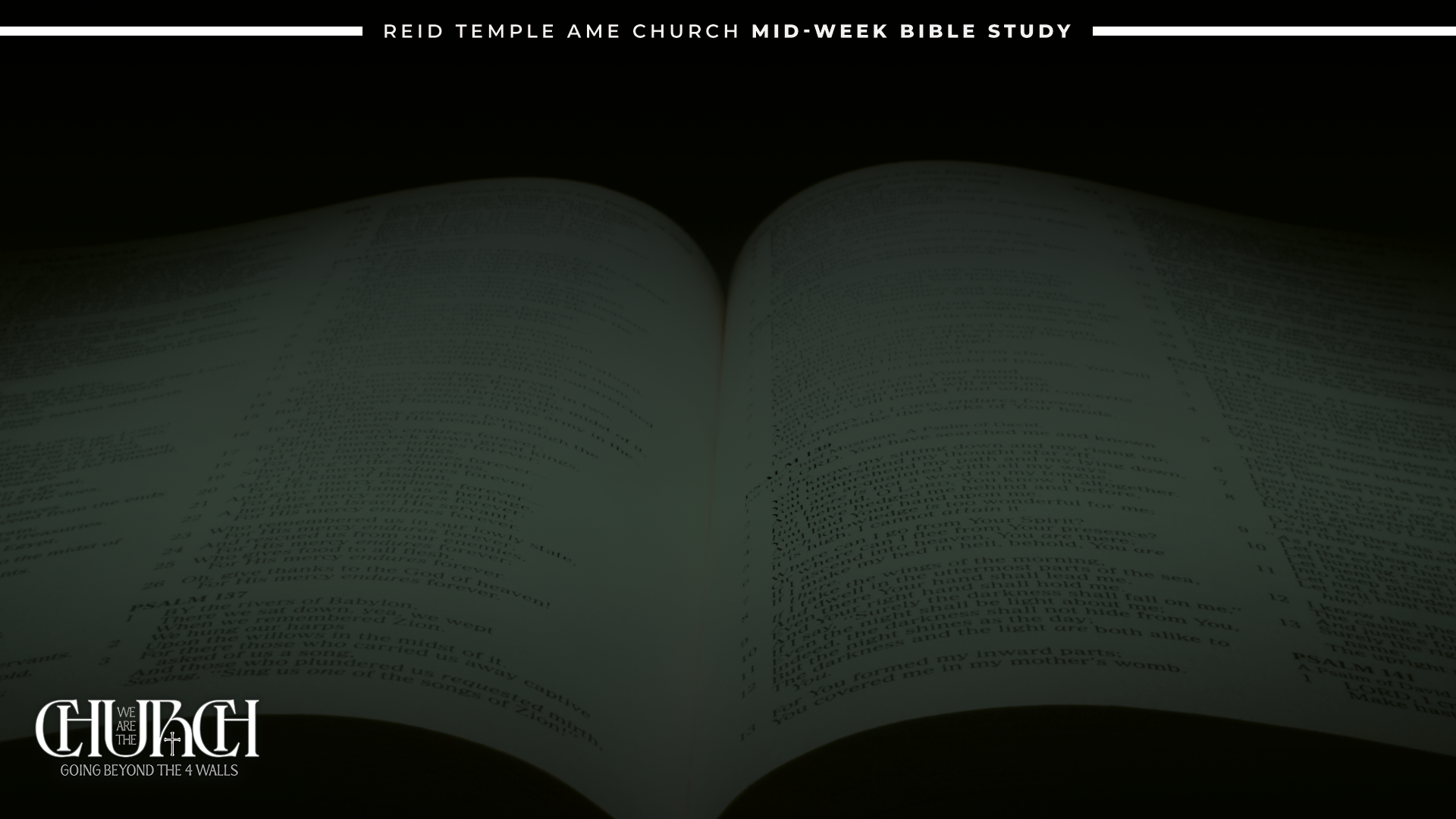 DECECEPTIVE DISCIPLESHIP
(From: Real Evangelism by Bailey E. Smith
This Type of Discipleship is Established on a Wrong Thesis
All we need to do is to spend a little time with a teacher and be taught the principles of discipleship, and that would fulfill one’s purpose as a Christian!
Jesus taught the Disciples but was still disappointed in the end ( Peter denied Him, Judas betrayed Him, Thomas didn’t believe Him, The others abandoned Him at the cross
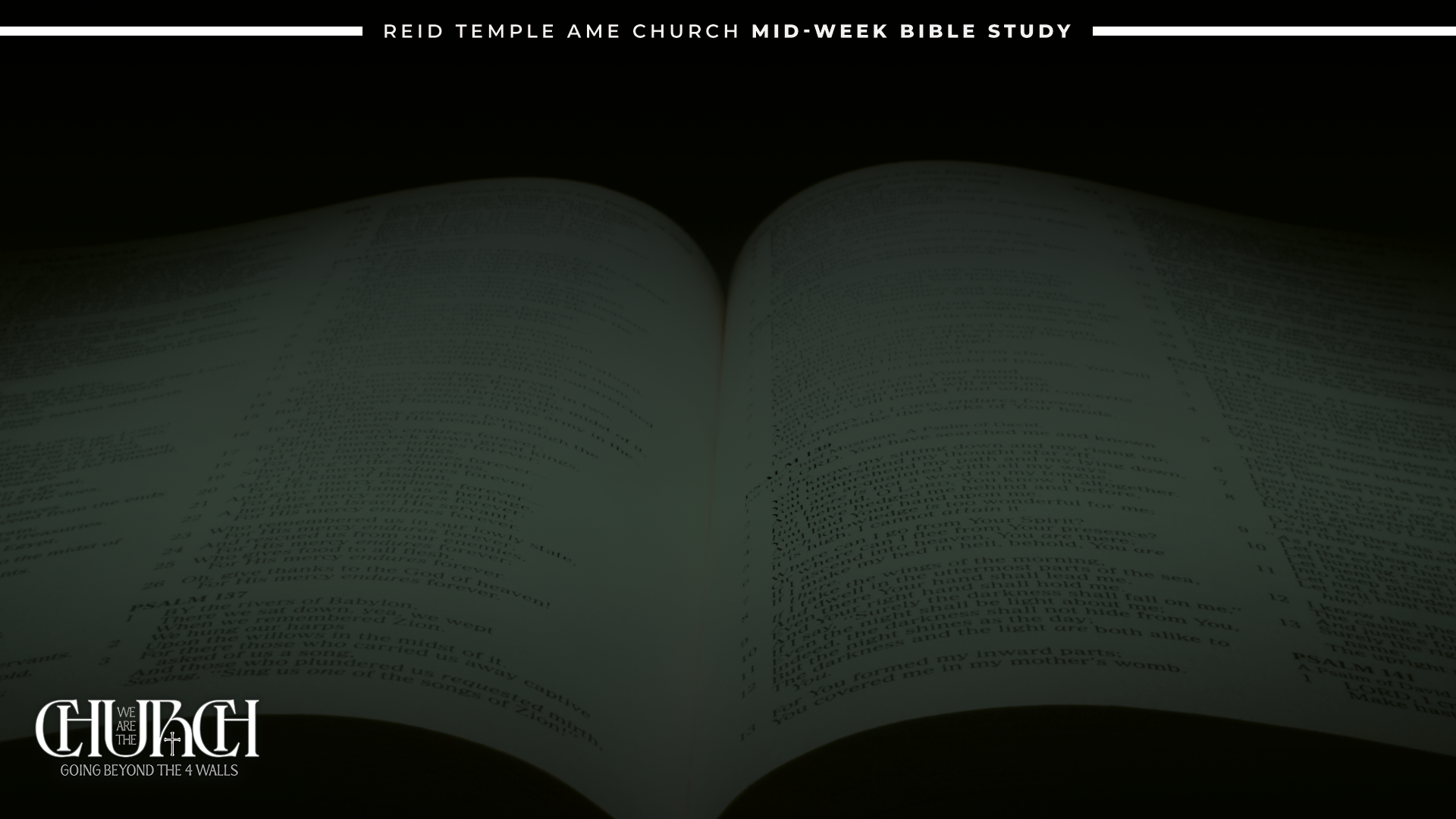 DECECEPTIVE DISCIPLESHIP…cont’d
(From: Real Evangelism by Bailey E. Smith
This Emphasis on Discipleship is Established on a Wrong Thesis

Jesus taught the seventy in Luke 10:1 to share His message.  
Jesus taught the multitudes, Matt 4:23 reports that Jesus “went about all Galilee. 
Jesus taught the many, Matt. 4:25, “And there followed him great multitudes of people from Galilee, and from Decapolis, and from Jerusalem, and from Judea, and from Jordon.
Luke 14:25-33 records his telling the multitude that to be one of his disciples one must hate his father, mother, brother, and sister, and his own life also, but the apostle were not their at the crucifixion. 
Acts 1:15 tells us, 120 disciples were gathered at the Upper Room and 3000 were saved at Pentecost. 
The twelve were not the only hope of Jesus for world redemption, it was the multitudes of believers.
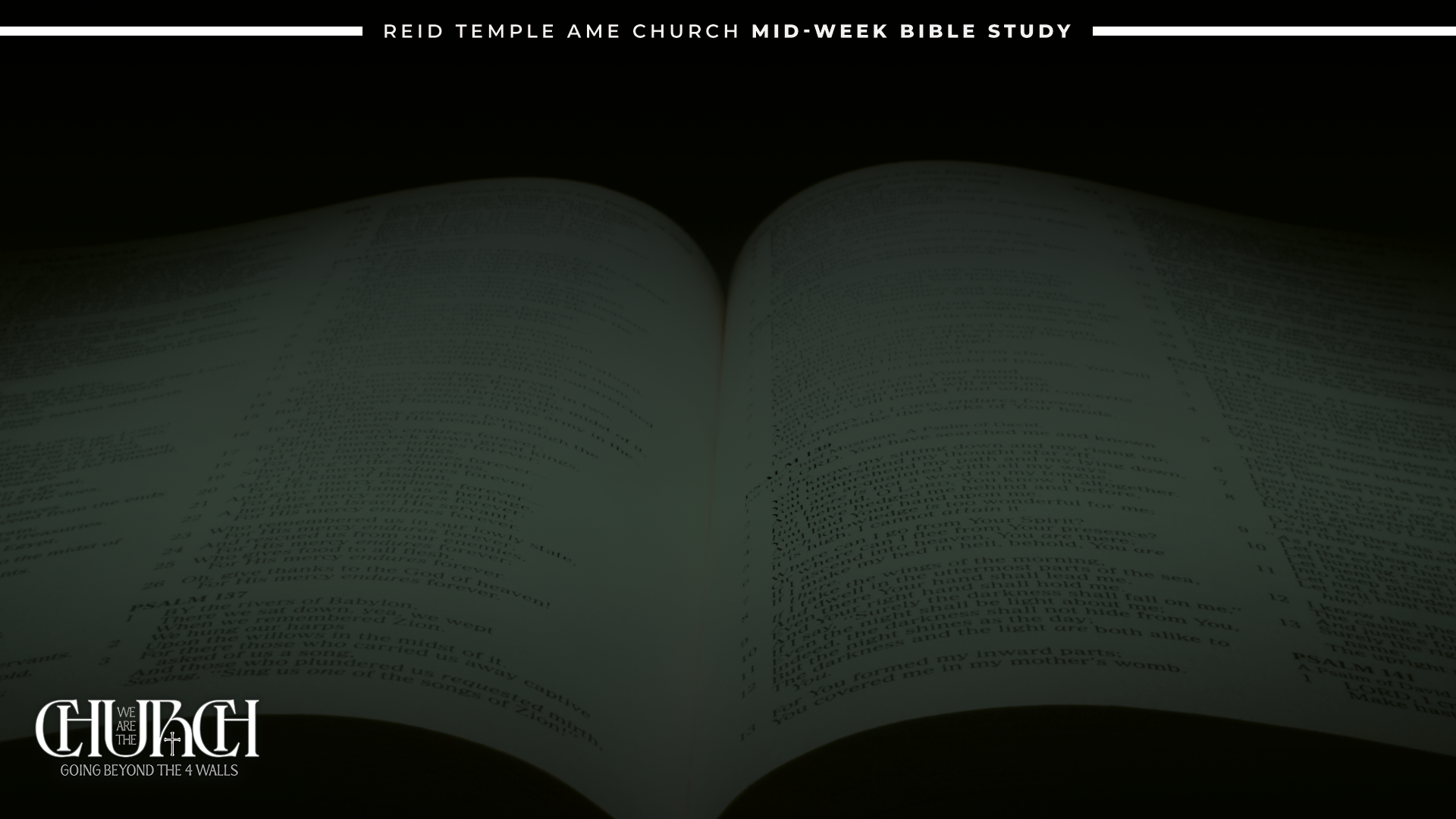 DECECEPTIVE DISCIPLESHIP…cont’d
(From: Real Evangelism by Bailey E. Smith
This Emphasis on ”Cookie-Cutter” Disciples Ignores the Individual

The church must not rob people of their individuality, for some of their rough edges remain. But Jesus used these personality traits to benefit the kingdom’s message. People should not be bullied into Believing
2 Corinthians 5:11 Since, then, we know what it is to fear the Lord, we try to persuade others. What we are is plain to God, and I hope it is also plain to your conscience.
The word fear is used in reference to reverence or the highest respect for God. 
Become a hearer of the word as faith comes by hearing the word of God
Believe the word. The word has to take root in your heart. 
Behave as evangelist by sharing the good news of God. 
There are plenty of people waiting for someone to come and share the good news of the Lord Jesus Christ with them. That’s why we have church school, bible study, church training, accountability groups, and various ministries.
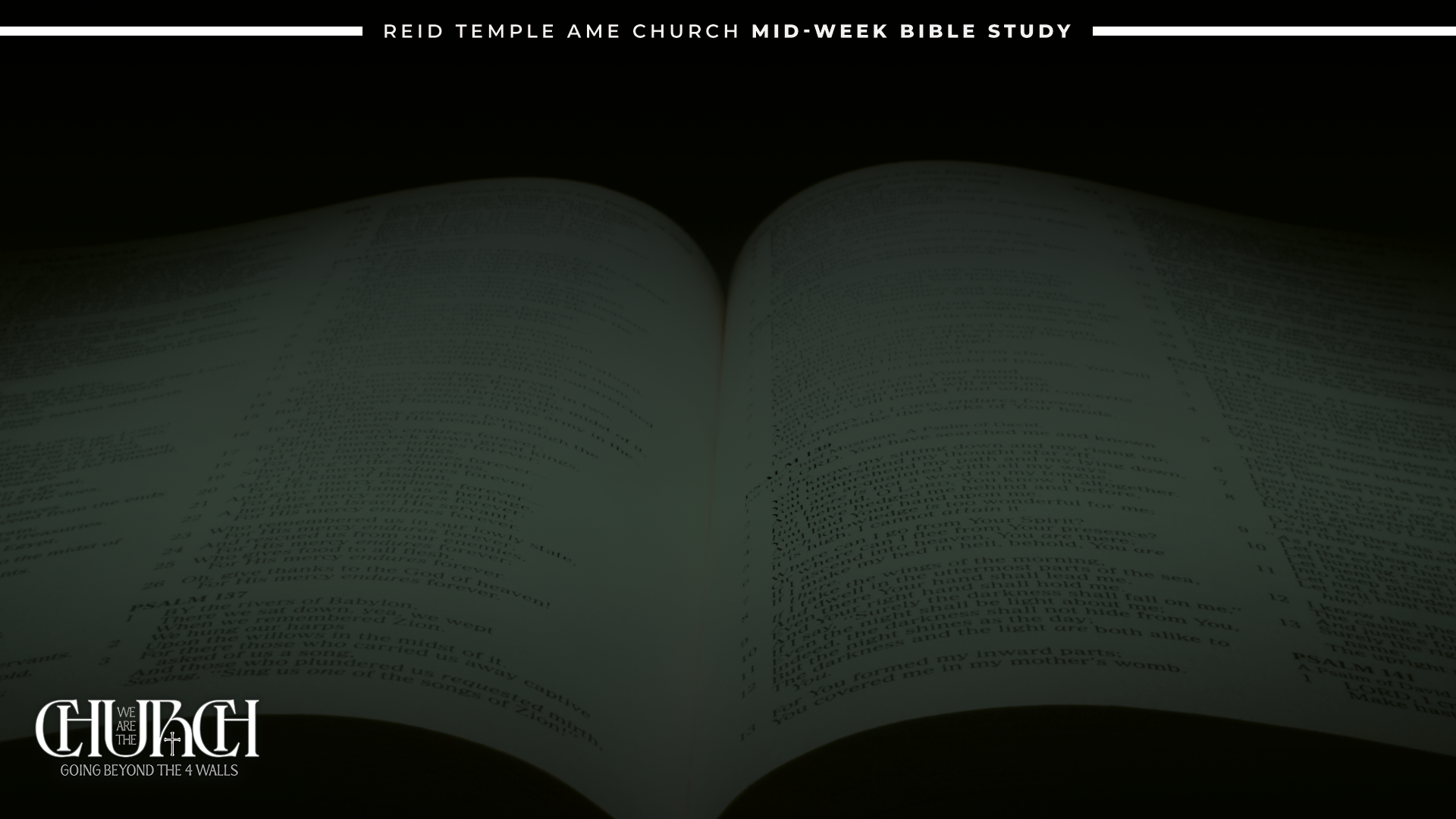 DECECEPTIVE DISCIPLESHIP…cont’d
(From: Real Evangelism by Bailey E. Smith
This Emphasis on Being in the “In-Crowd” nurtures Navel Gazing!

If you are more interested in the experiences of being in class and fellowship than winning souls, then this is deceptive discipleship.
We become navel gazers….the danger is in enjoying the experience more than the God who calls us to see him. We fail to apply the lessons learned..
We become lost in our own idea of being great in the Kingdom
Matthew 28:19 Therefore go and make disciples of all nations, baptizing them in the name of the Father and of the Son and of the Holy Spirit, 20 and teaching them to obey everything I have commanded you. And surely, I am with you always, to the very end of the age.”
True Discipleship means that the disciple has the same goals and objectives as his master.
Discipleship is active  involvement…Jesus intended for us to be insulated from the world but not isolated.
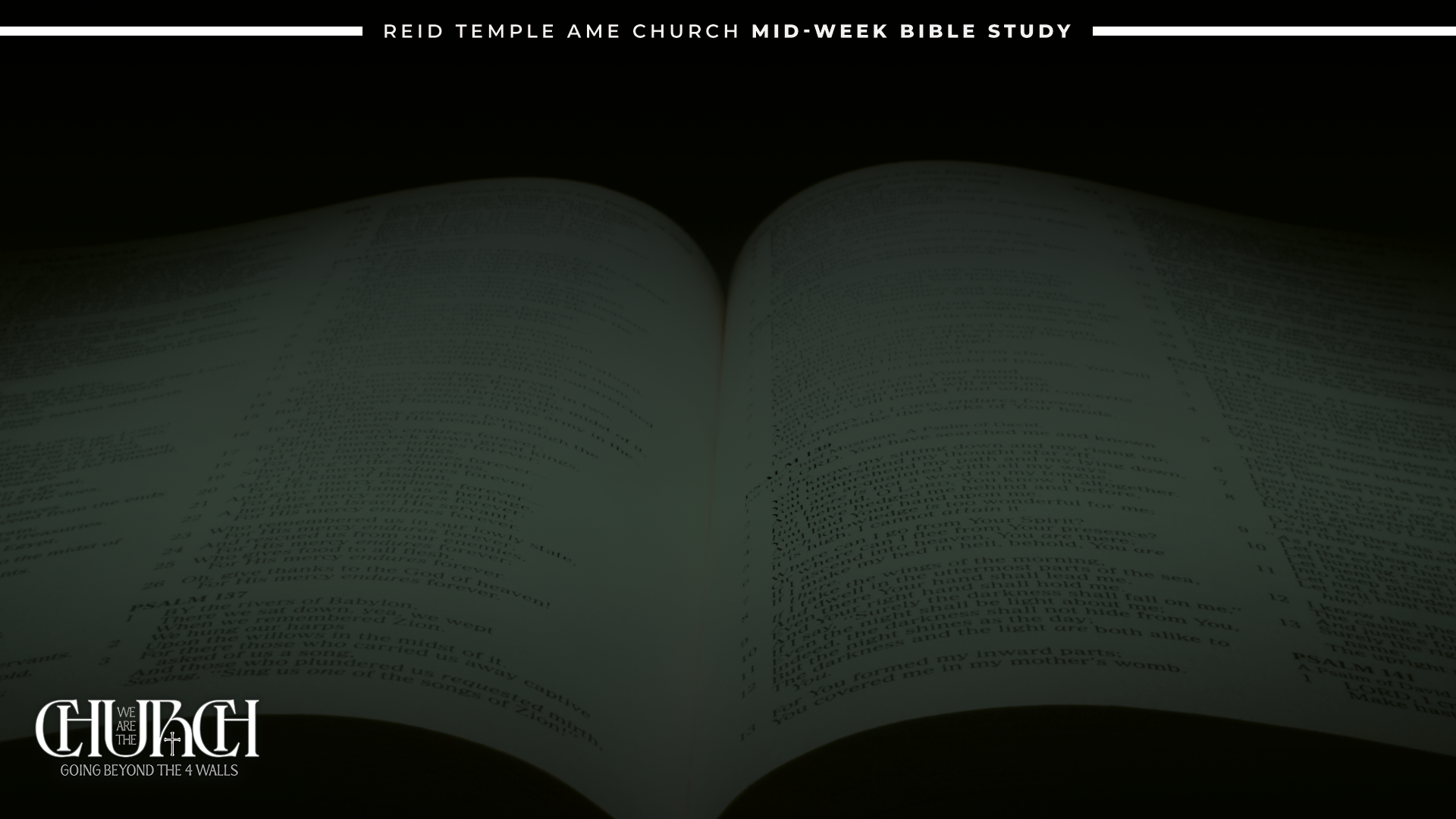 DECECEPTIVE DISCIPLESHIP…cont’d
(From: Real Evangelism by Bailey E. Smith
This Emphasis that is Focused only on other Disciples
Prevents Passionate Proclamation

“Monastic disassociation” leads to the danger of deceptive discipleship.
 Persons who get the discipling is in a “special group/club” that is worthy of living as Christ’s followers
It prevents the passionate proclamation of the gospel from occurring “Multiplication” is often used by people who believe that discipling others should mean that they become like them, not like Jesus!
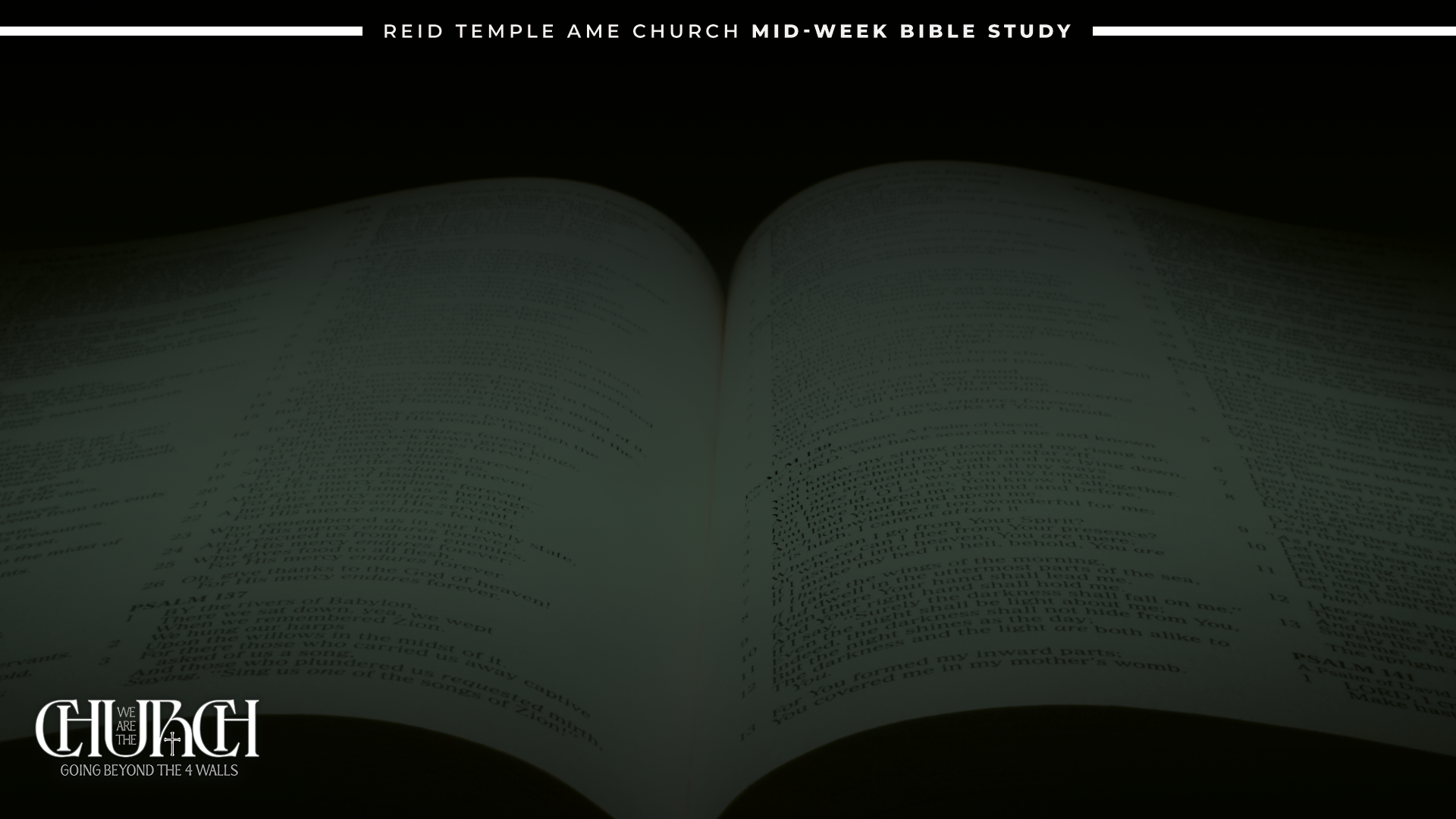 The GIFT of AUTHORITY
(From: Real Evangelism by Bailey E. Smith
God has given everyone personal authority to share the gospel. Personal authority is inherent within every human being, whether that person is considered the one “in charge” or the one following orders. 
We have the authority to a Share Personal Testimony: One of the most powerful ways to introduce non-believers to Christ is by sharing one's own personal testimony of faith. 
We have the authority to Invite friends and family to Church events: Inviting non-believers to church services, Bible studies, fellowship groups, or Christian events 
Matt. 28:18 Then Jesus came to them and said, “All authority in heaven and on earth has been given to me
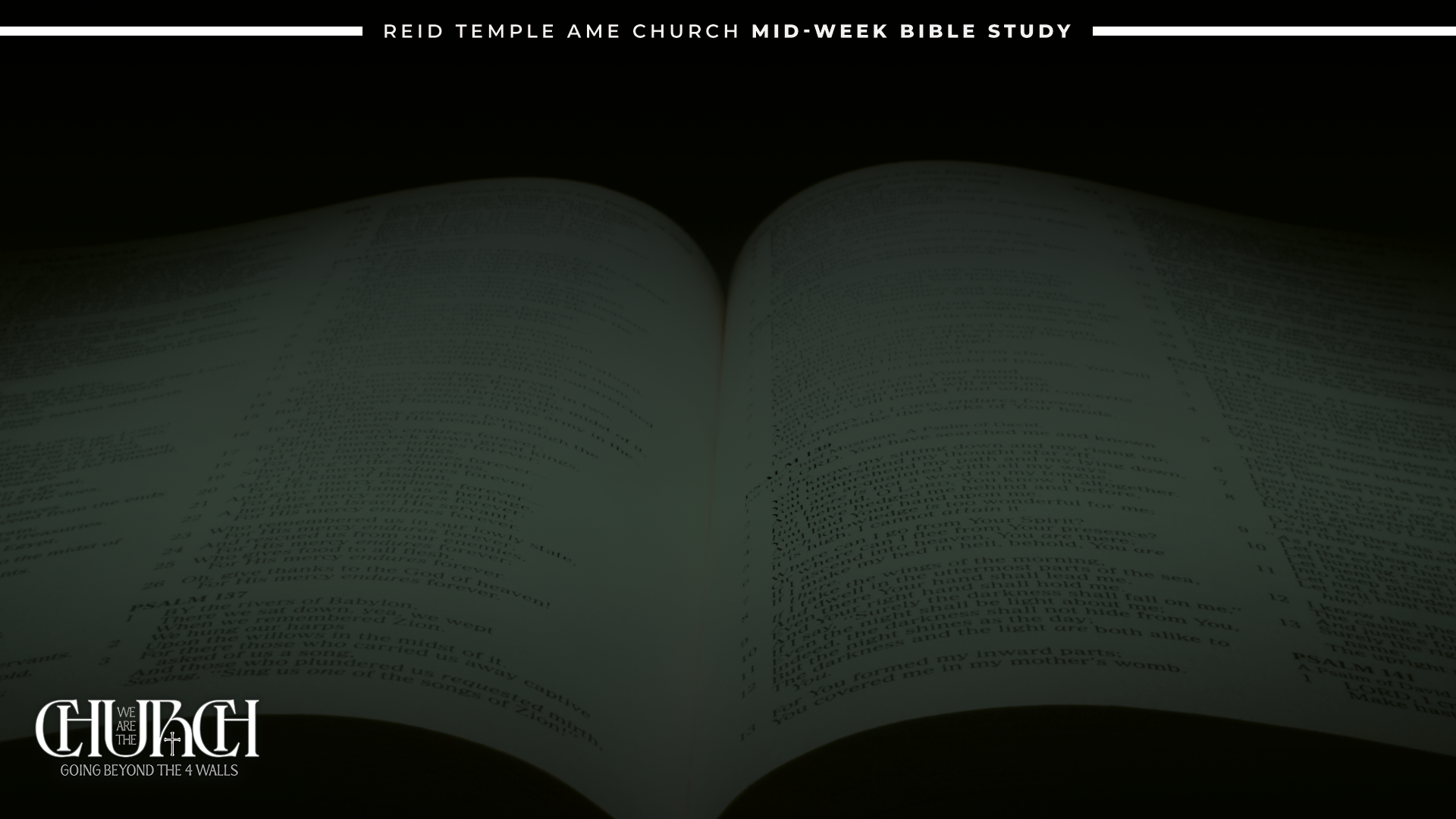 PERSONAL AUTHORITY & EVANGELISM
(From: Principles and Power of Authority by Dr. Myles Munroe)
PERSONAL AUTHORITY  IS
“The intrinsic gifts a person or thing possesses
 in order to fulfill the purpose for which that Person was placed on this earth,”
Because it is intrinsic, every individual has the ability to fulfill one’s authority in the area or domain of one’s gifting”
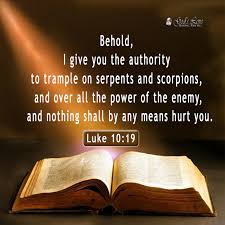 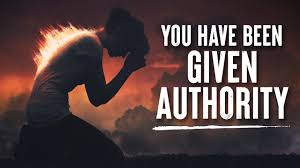 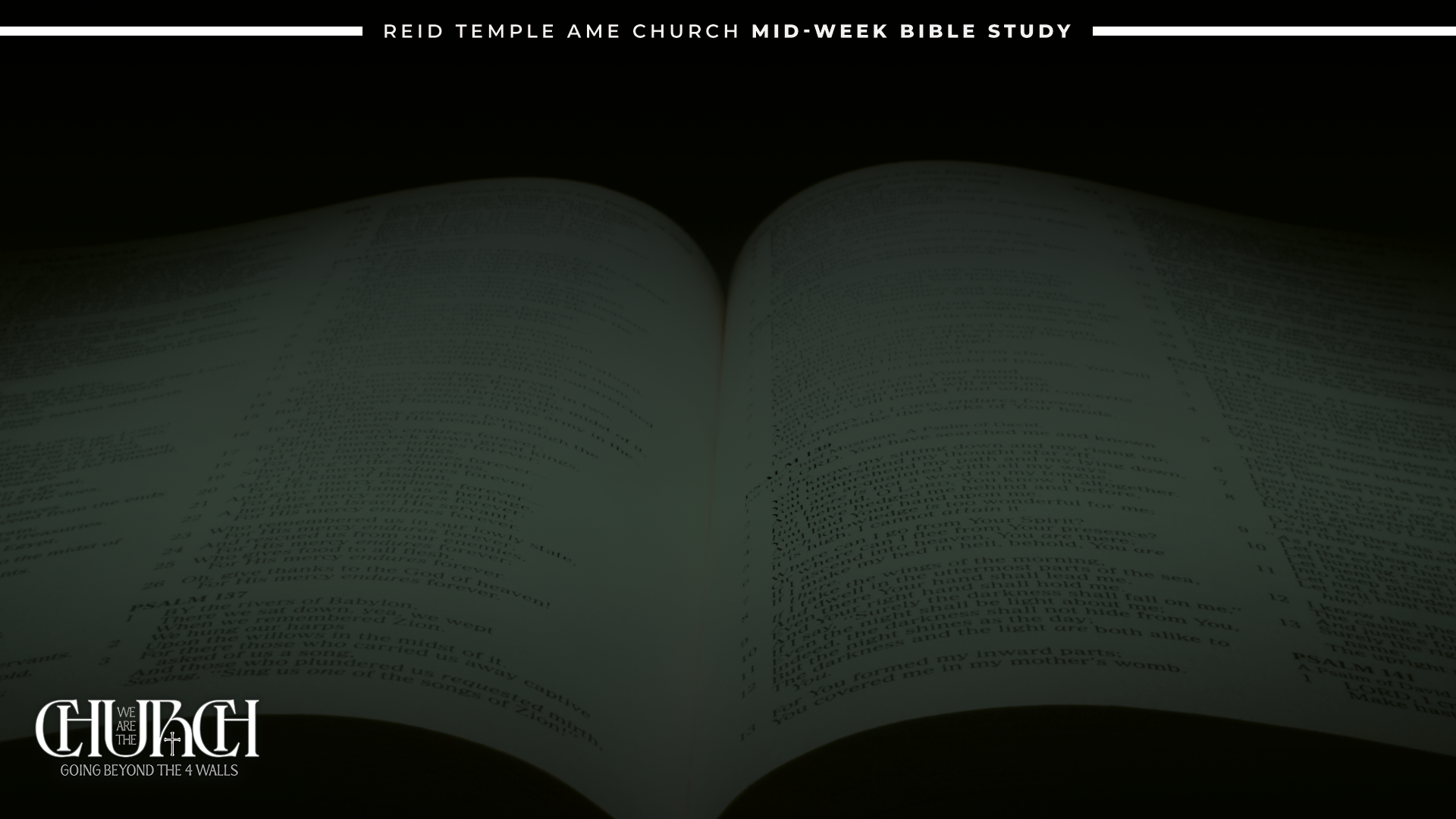 DIVINE AUTHORITY & EVANGELISM
(From: Principles and Power of Authority by Dr. Myles Munroe)
Personal Authority WHAT IT IS NOT:
Power or control over another
Something connected to a title or position
Something inherited or given to you by another individual
Something that is based on your race, gender, class, culture or ability.
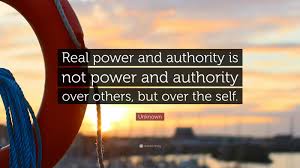 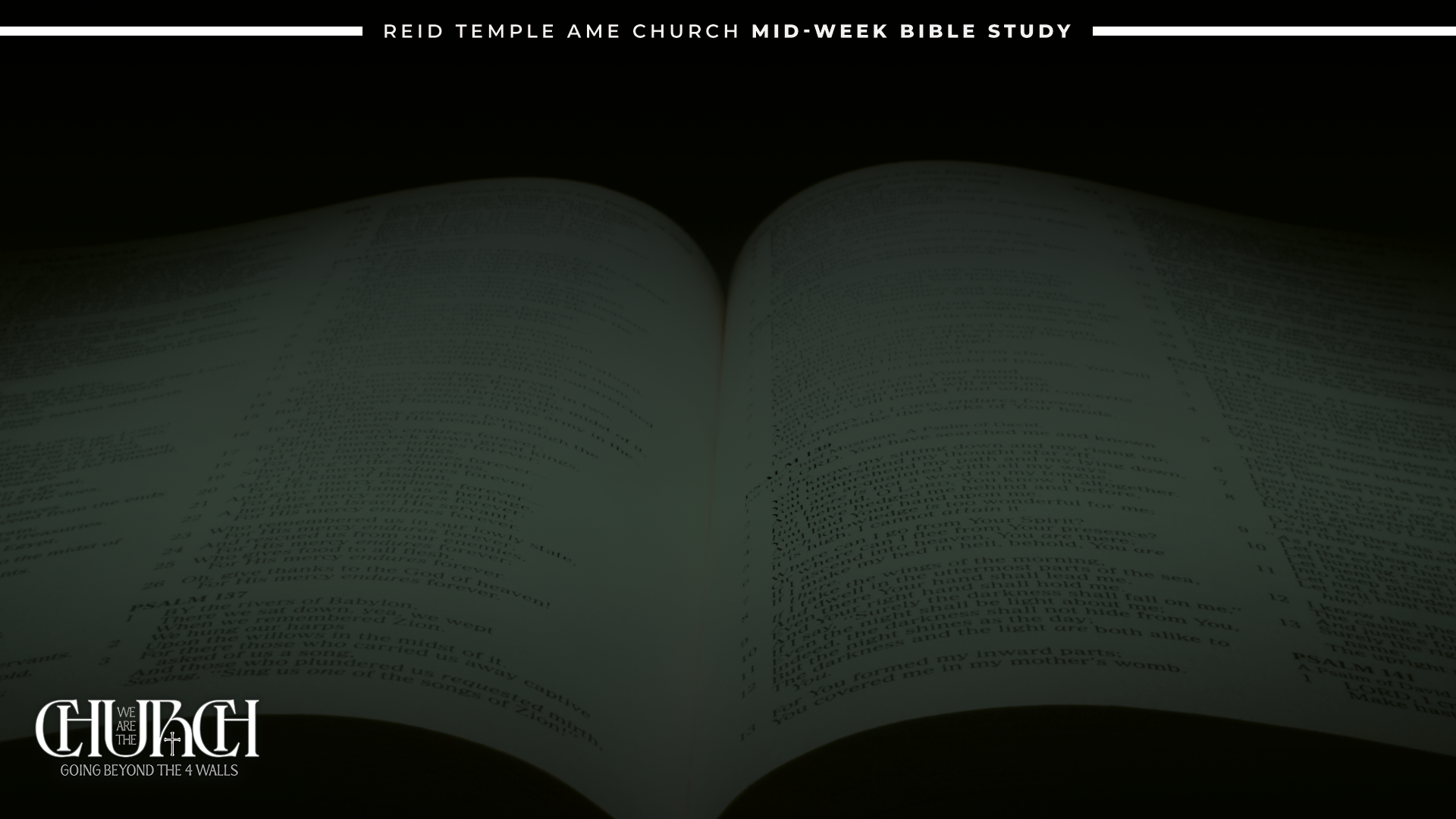 Four Aspects of Personal Authority
The Principle of the Author: the release of your  personal authority is linked to the origin of your spiritual gifts and power, by which you can fully carry out your life’s purpose through your personal domain. 
The Principle of Authorization: you not only have personal authority within you, but you also have the permission and the right to carry it out in the world. 
The Principle of Authenticity: no person is truly authentic until he/she is manifesting his/her inherent authority. 
The Principle of Authority: First everyone is and everything is designed to fulfill its purpose.  Second, everything depends on and must yield to something else in order to function, grow, prosper, and succeed. 
Your personal authority will emerge, and you will be able to live an effective life as you work in collaboration with others to fulfill each other’s purposes.
(From: Principles and Power of Authority by Dr. Myles Munroe)
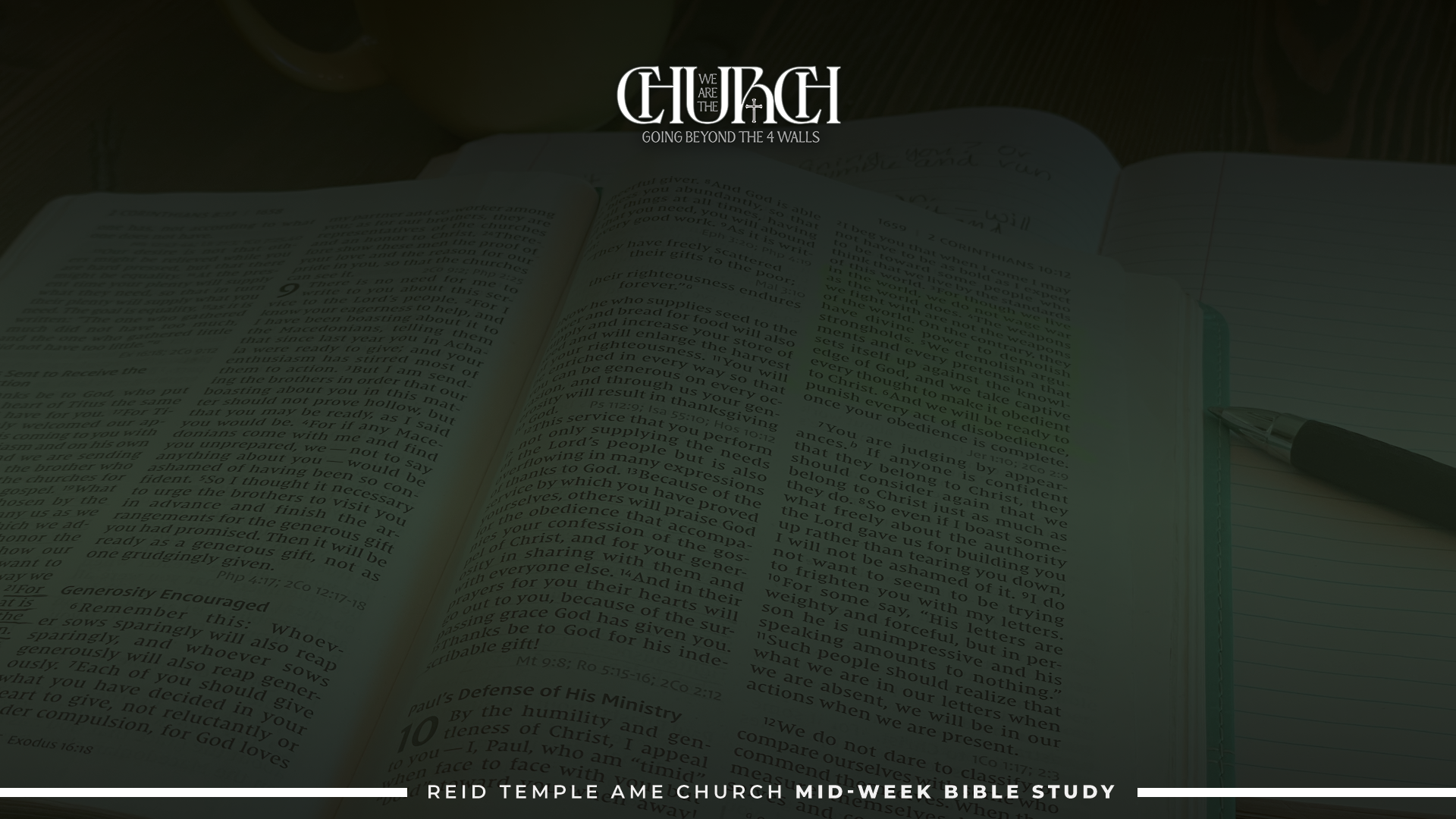 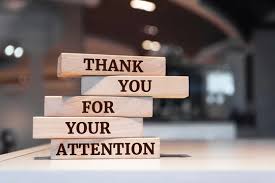 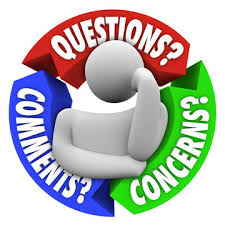 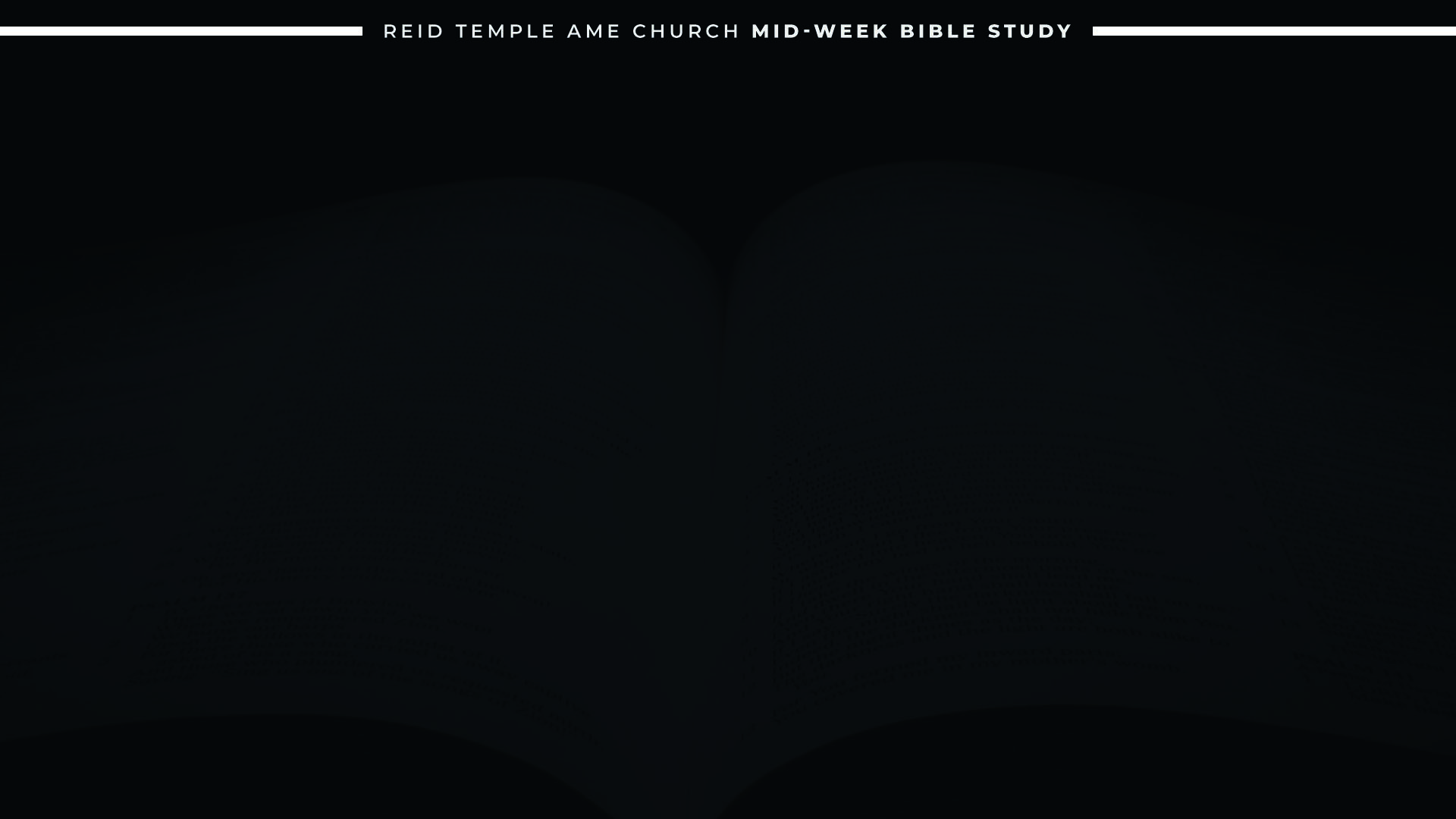 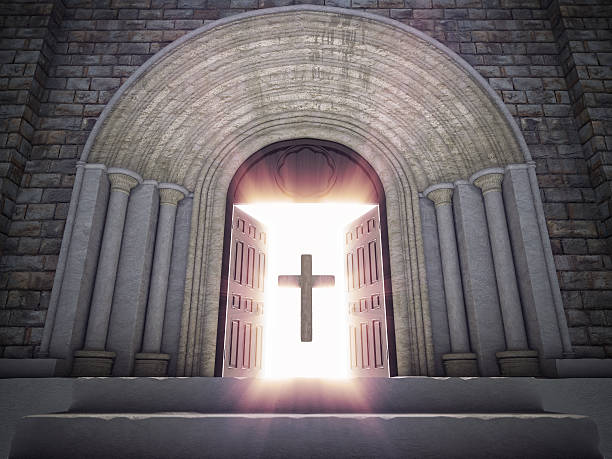 Doors of the church are open: “REID TEMPLE CARES”
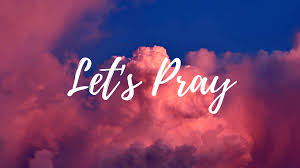 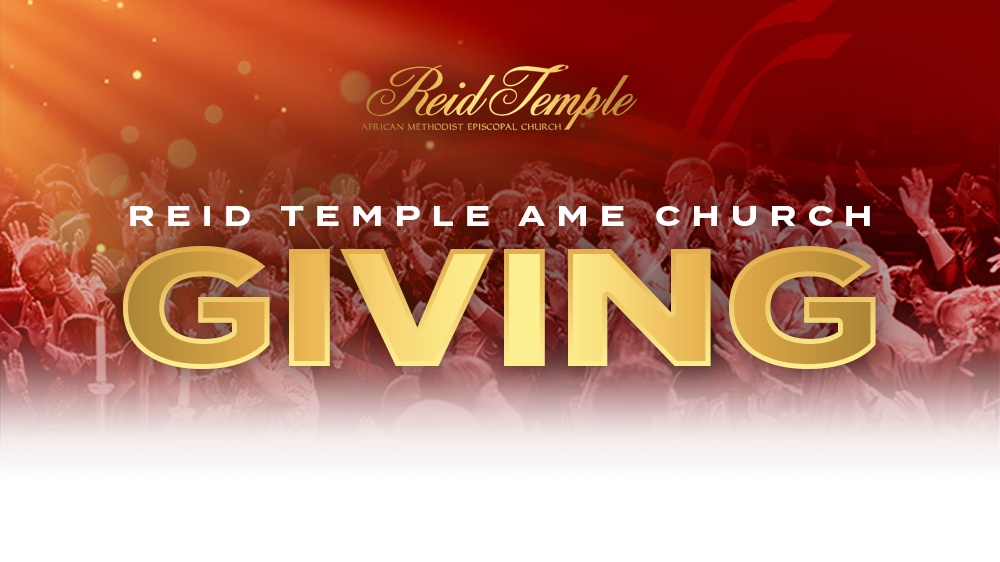 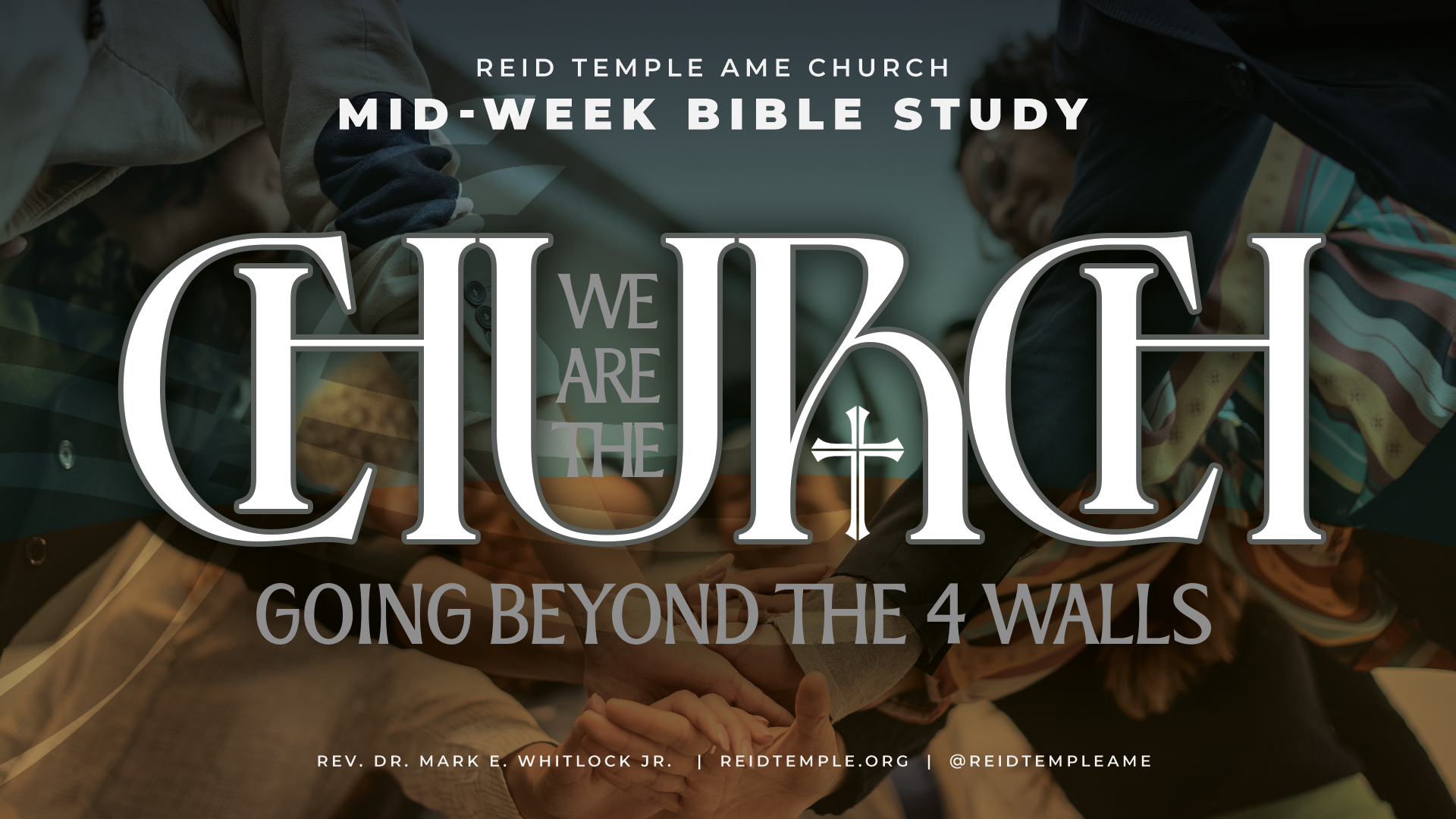 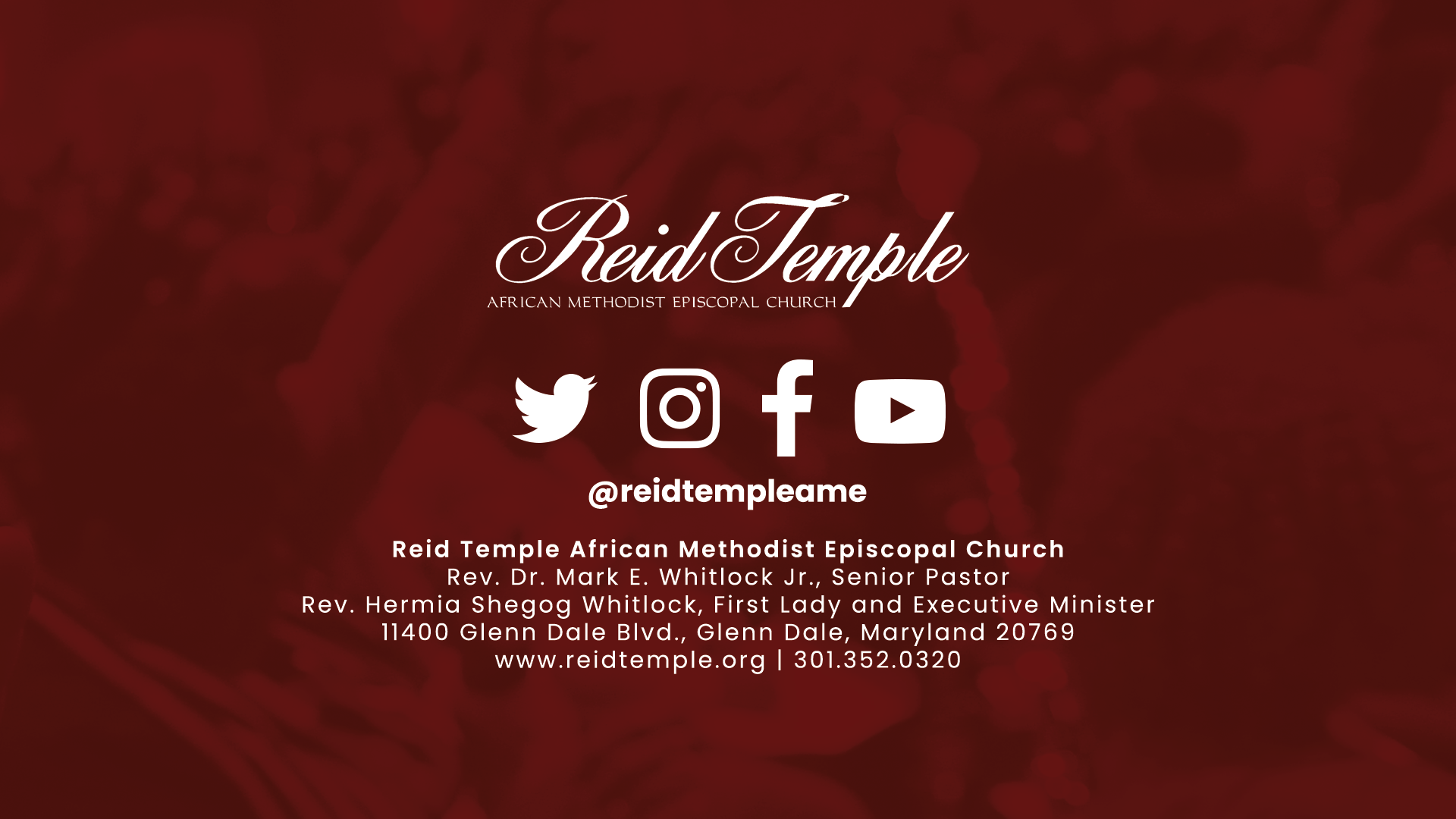